Powiedzenia i PrzysłowiaaNGIELSKO-POLSKIE
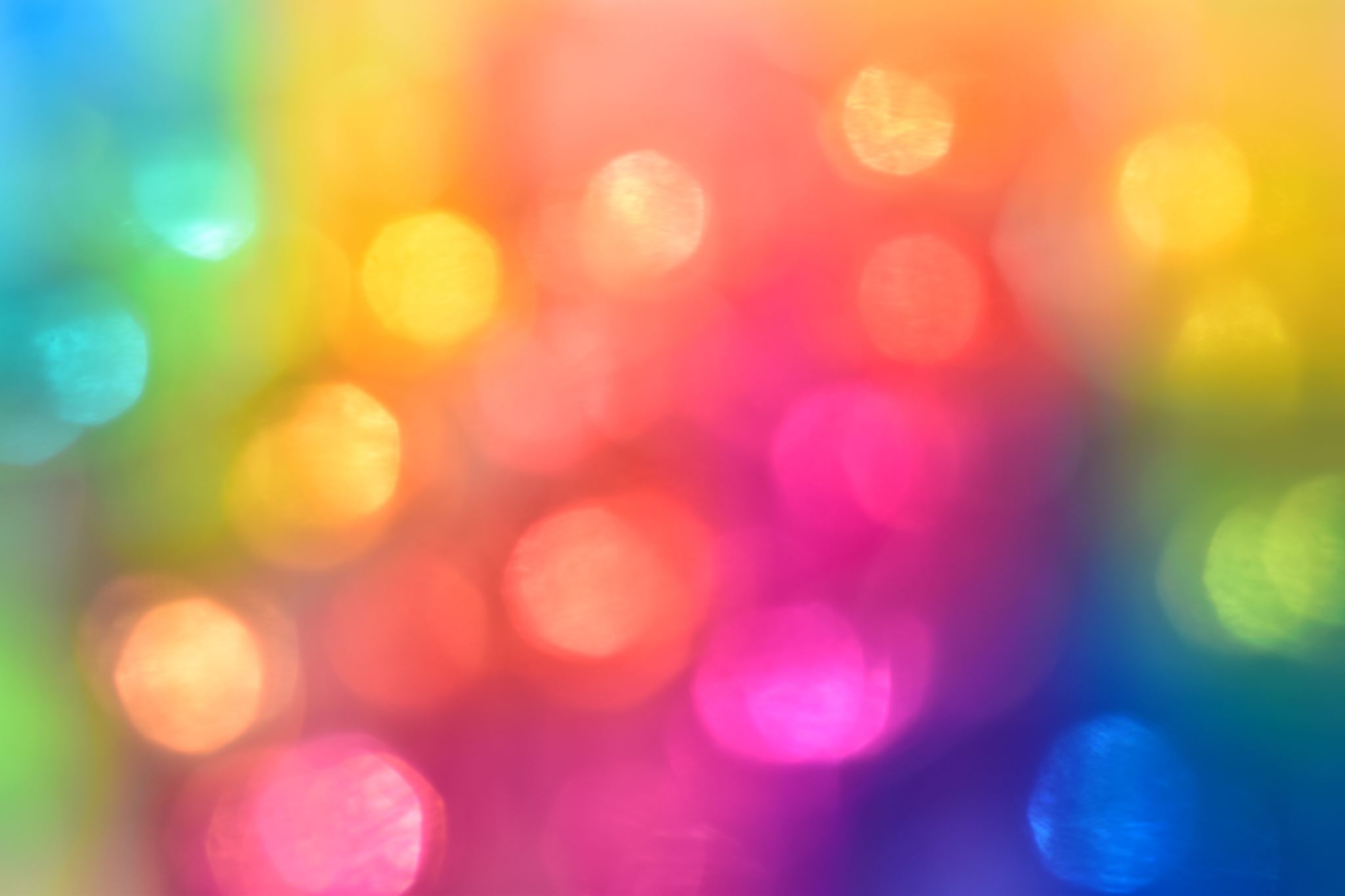 Love is blind
Znaczenie: Miłość jest ślepa.
Przykład: You sound so sure … but love is blind
Practice makes perfect
Znaczenie: Praktyka czyni mistrza.
Przykład: And I guess practice makes perfect... because he's never lost a case.
East or west, home is best.
Znaczenie: Wschód lub zachód, dom jest najlepszy.
Przykład: East or west, home is best."
There is no place like home.
Znaczenie: Nie ma to jak w domu. 
Przykład:You can only think that there is no place like home.
Home is where the heart is.
Znaczenie : Dom jest tam gdzie serce.
Przykład: It is really very simple to feel with us as at home, because home is where the heart is.
A friend in need is a friend indeed
Znaczenie: Prawdziwych przyjaciół poznaje się w biedzie.
Przykład:They say that a friend in need is a friend indeed.
Easy come, easy go
Znaczenie: Łatwo przyszło, łatwo poszło.
Przykład: You know... Easy come, easy go!
Where there is a will, there is a way
Znaczenie: Tam, gdzie jest wola, jest sposób.
Przykład:Where there is a will, there is also a way and I am sure that we can find a joint solution.
Better late than never.
Znaczenie:  Lepiej późno niż wcale.
Przykład: You know, Gina keeps telling me how busy you are but better late than never.
Time heals all wounds.
Znaczenie: Czas leczy rany.
Przykład: Tina I know it's hard now, but time heals all wounds.
Time is money.
Znaczenie: Czas to pieniądz.
Przykłady: Let's move it, time is money.
Easier said than done.
Znaczenie:  Łatwiej powiedzieć niż zrobić.
Przykład: That's easier said than done.
Dziękuję za uwagę!
Mam nadzieję, że się podobało
Autor:Zofia Sawicka